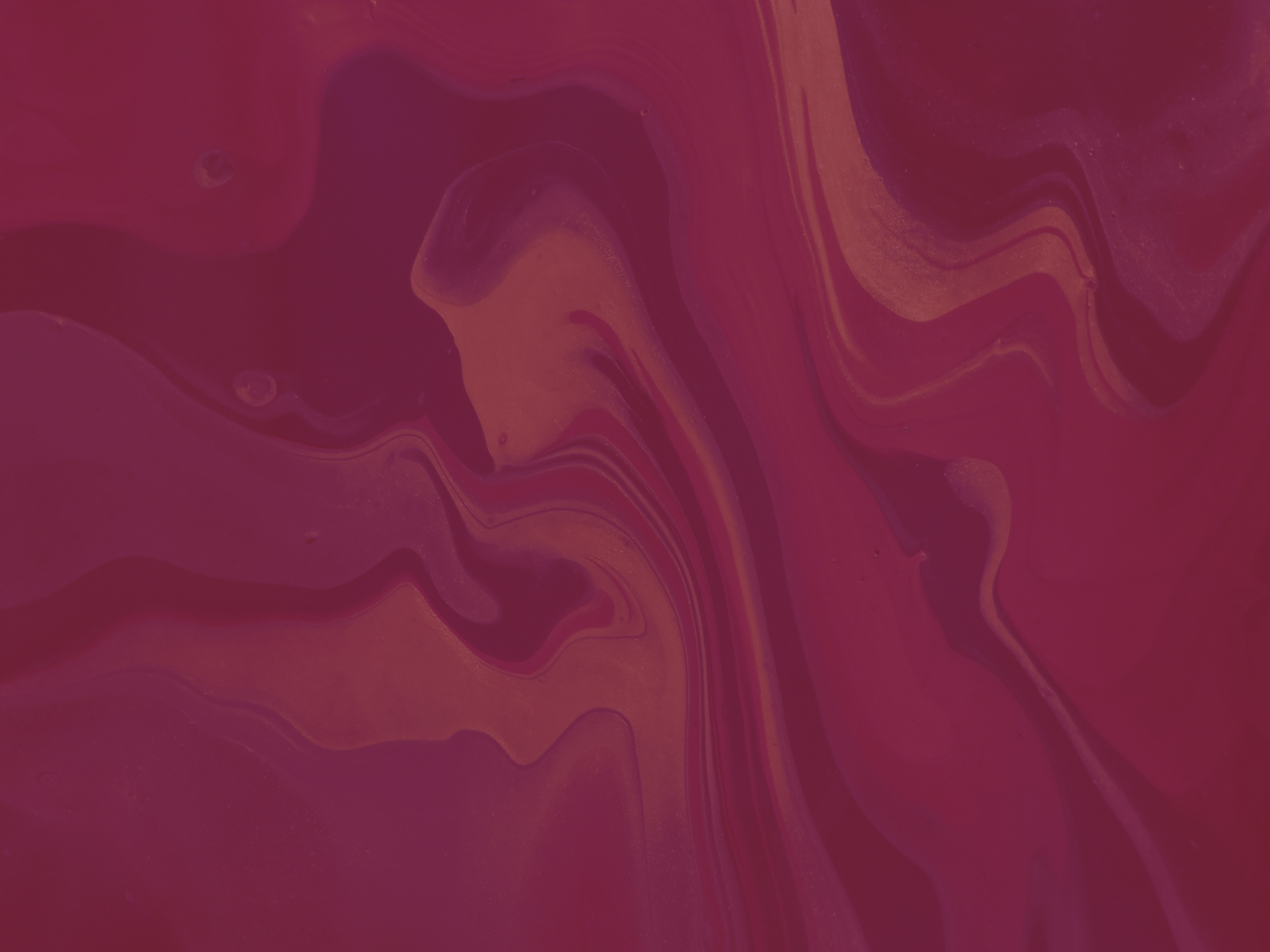 Luci ed Ombre dell'Intelligenza Artificiale
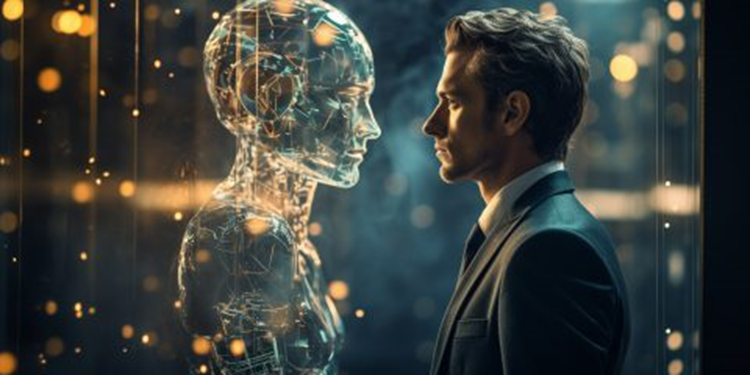 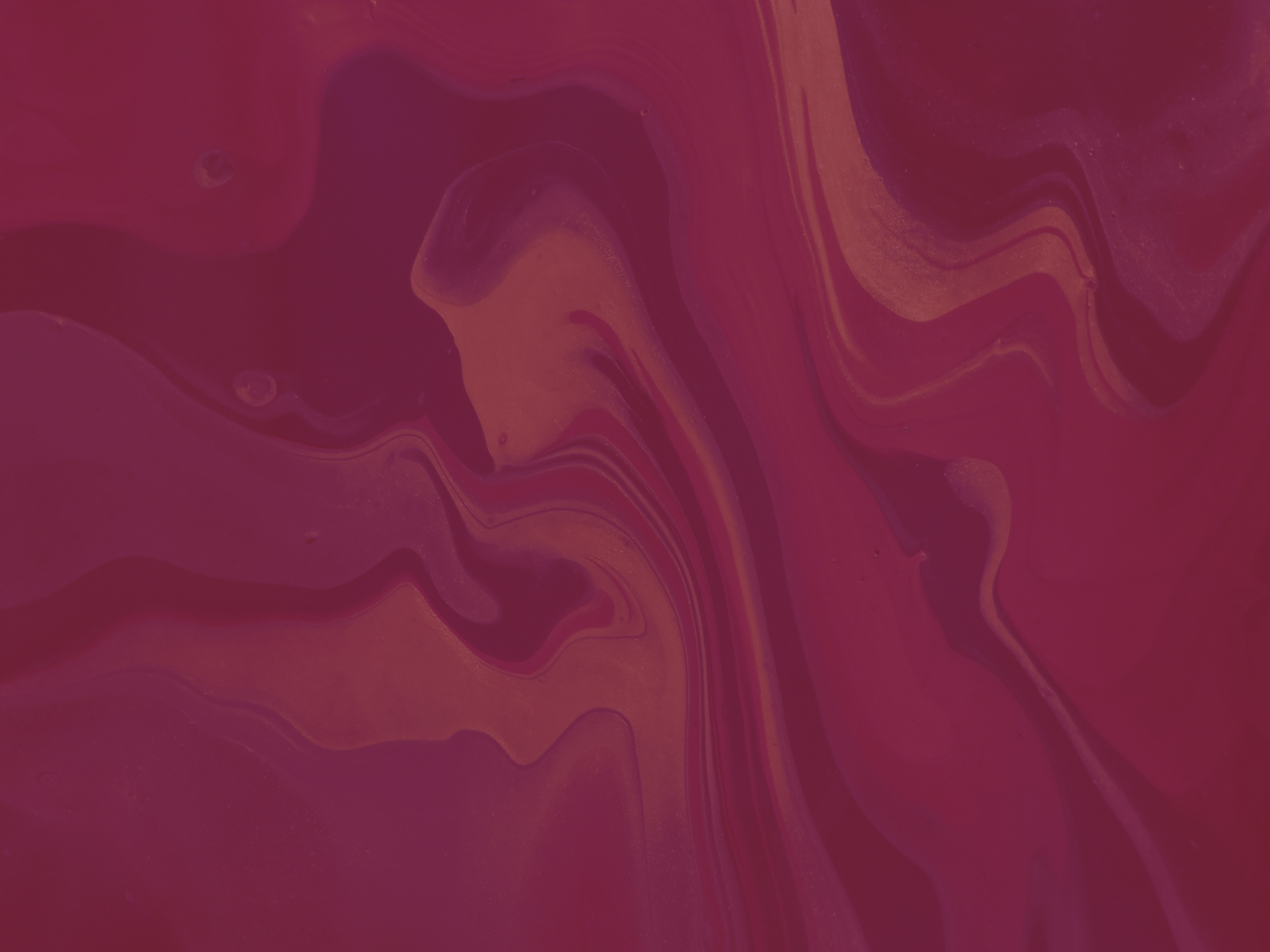 Che cos’è l’Intelligenza Artificiale
https://www.europarl.europa.eu/news/it/headlines/society/20200827STO85804/che-cos-e-l-intelligenza-artificiale-e-come-viene-usata
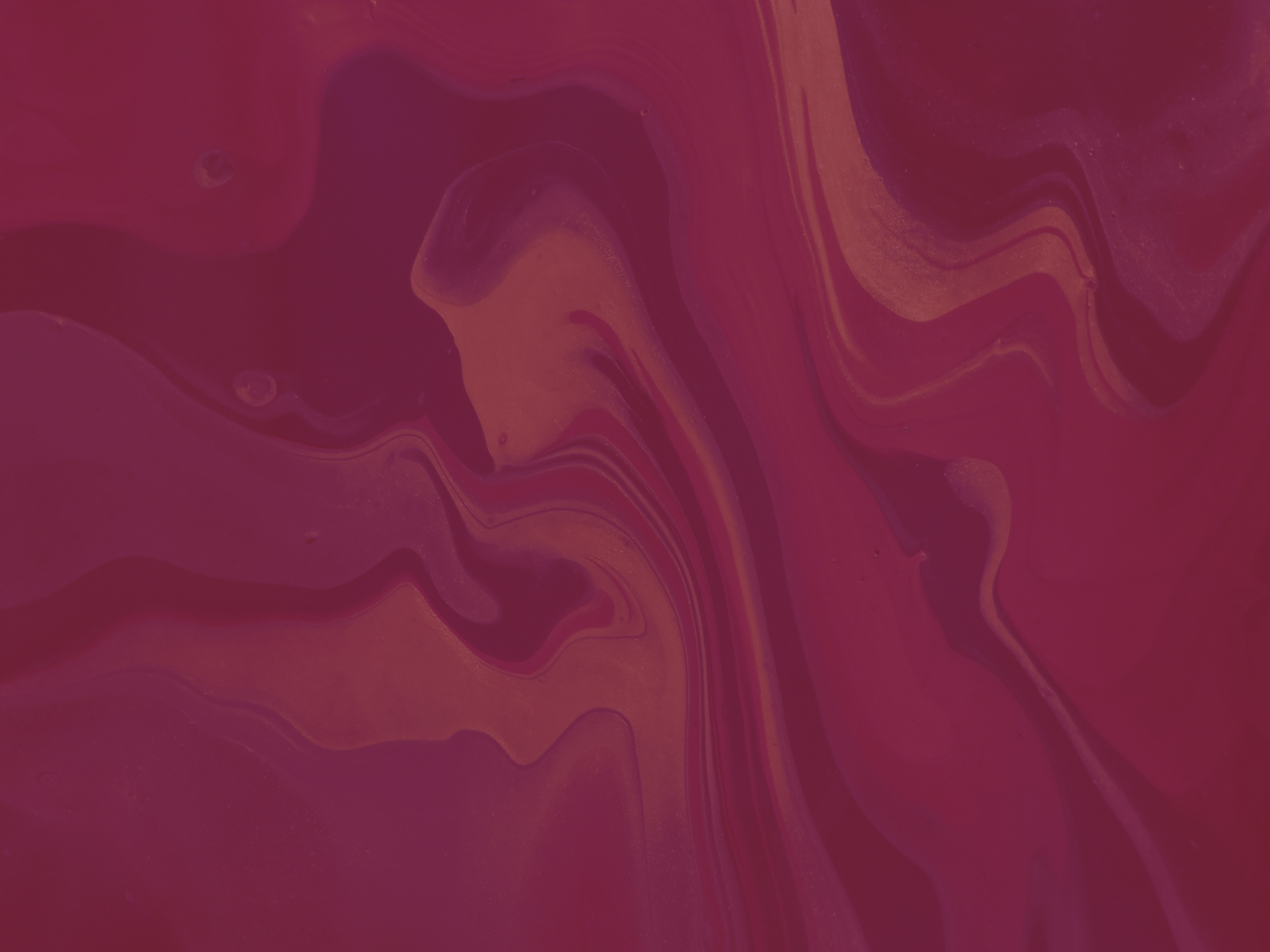 PNRR 
SANITA’ E MEDIA
IL PNRR traina la sanità digitale, oltre 15 miliardi di euro per sostenere gli investimenti nel Ssn

Prossimità, innovazione e uguaglianza sono le parole chiave della Missione 6 prevista dal Pnrr.
Nell’ambito delle diverse azioni, oltre a quelle finalizzate a garantire uguaglianza nel soddisfacimento dei bisogni di salute e a rendere la rete dell’assistenza territoriale capillare e primaria, si prevede anche di sfruttare le opportunità di miglioramento dell’offerta di salute derivantei dall’impiego dell’INNOVAZIONE TECNOLOGICA, dall’avanzamento della RICERCA in campo medico e dalla VALORIZZAZIONE del personale del Ssn. In particolare, tali ultimi obiettivi sono specificatamente previsti nella componente 2 dedicata all’innovazione, alla ricerca e alla digitalizzazione del Ssn.
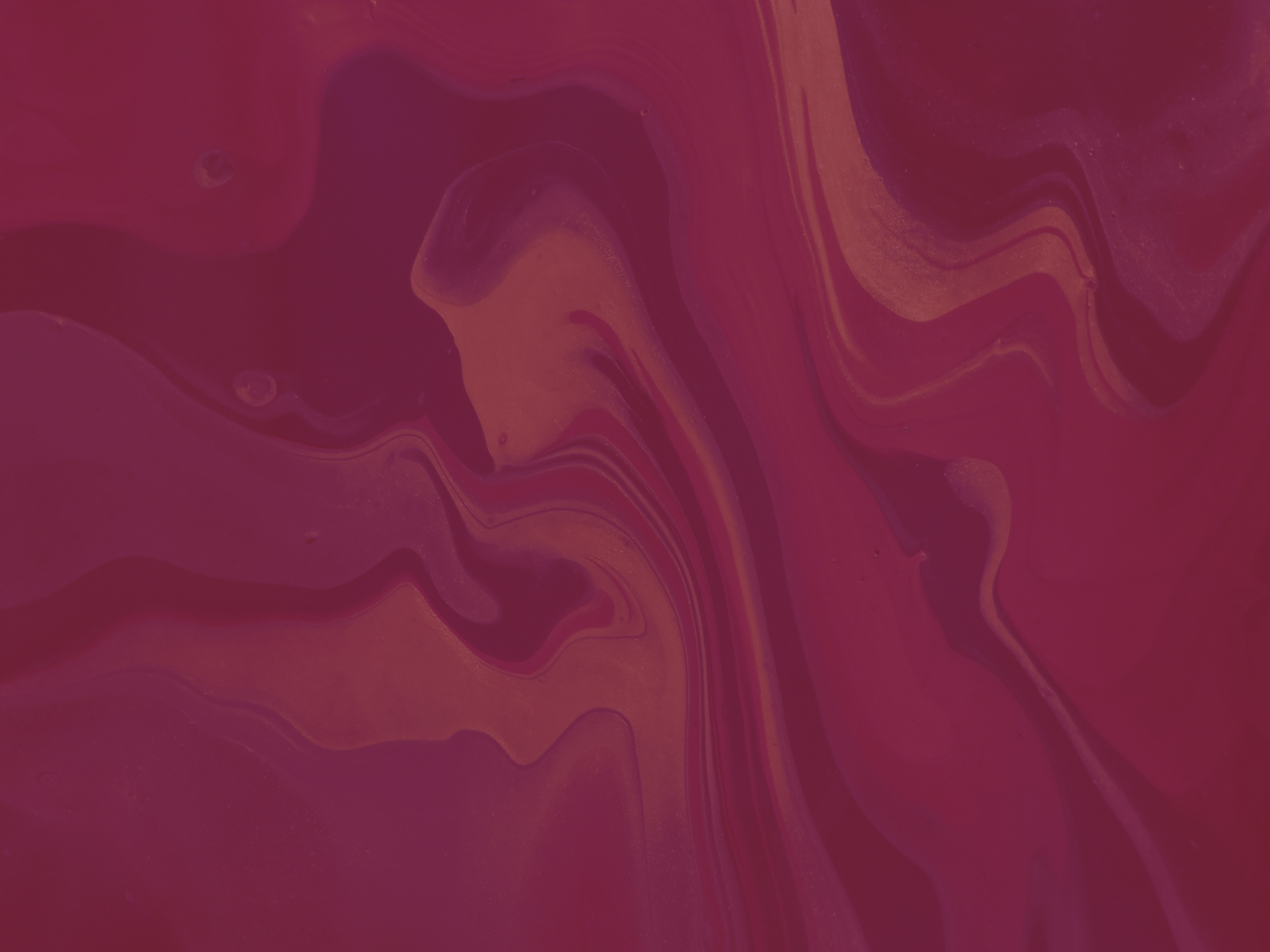 LA PANDEMIA COSA HA CAMBIATO?
Nel 2022 la spesa per la sanità digitale è cresciuta del 7% rispetto al 2021, ma è ancora lenta la diffusione del fascicolo sanitario elettronico considerato che nel 2023 solo il 35% degli italiani lo ha utilizzato almeno una volta. A rilevarlo uno studio condotto dall’Istituto per la Competitività  (I-Com) «Il digitale a supporto della sanità territoriale. Quali modelli organizzativi?», secondo cui più della metà gli italiani ha scelto INTERNET per identificare possibili diagnosi e il 42% per cercare informazioni su sintomi e patologie prima di una visita.
Inoltre il 73% degli specialisti, il 79% dei MMG e il 57% degli infermieri usano APP per comunicare con i pazienti.
L’Italia si posiziona al penultimo posto, a pari merito con la Spagna, tra i paesi d’Europa occidentale per maturità digitale dei sistemi sanitari.
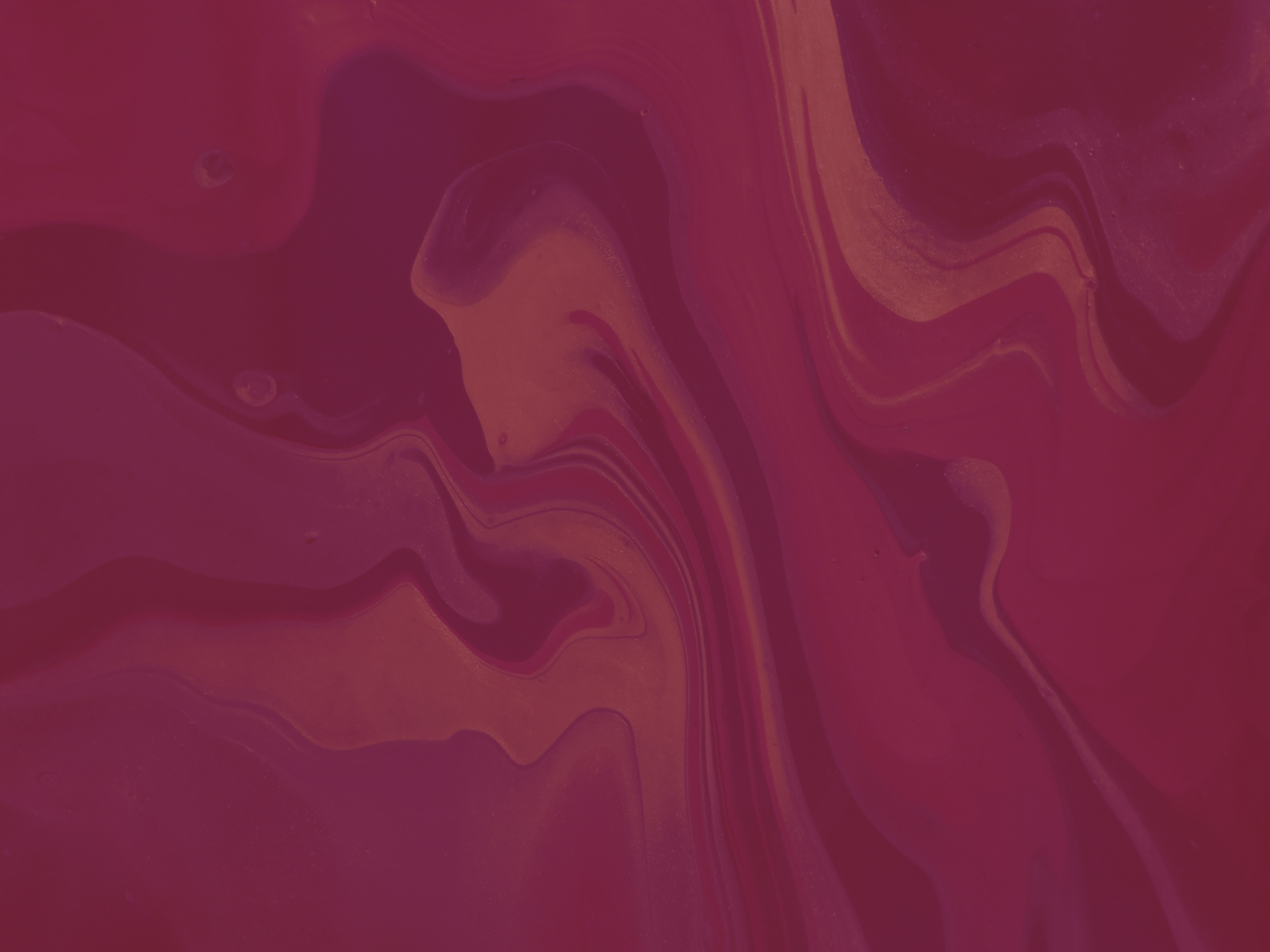 Secondo l’Osservatorio LifeScience Innovation della School of Management del Politcnico di Milano

7 pazienti su 10 sono favorevoli a terapie «digitali» se proposte dal medico curante per il trattamento della propria patologia

Metà dei pazienti NON è disposto a pagare di tasca propria per queste soluzioni se non fossero rimborsate dal Ssn

Il 58% dei medici specialisti ritiene che le terapie digitali avranno un impatto elevato sulla pratica clinica

3 aziende sanitarie italiane su 4 stanno investendo nell’Intelligenza Artificiale, in linea con la media europea (77%) e superiore a quella globale (59%).
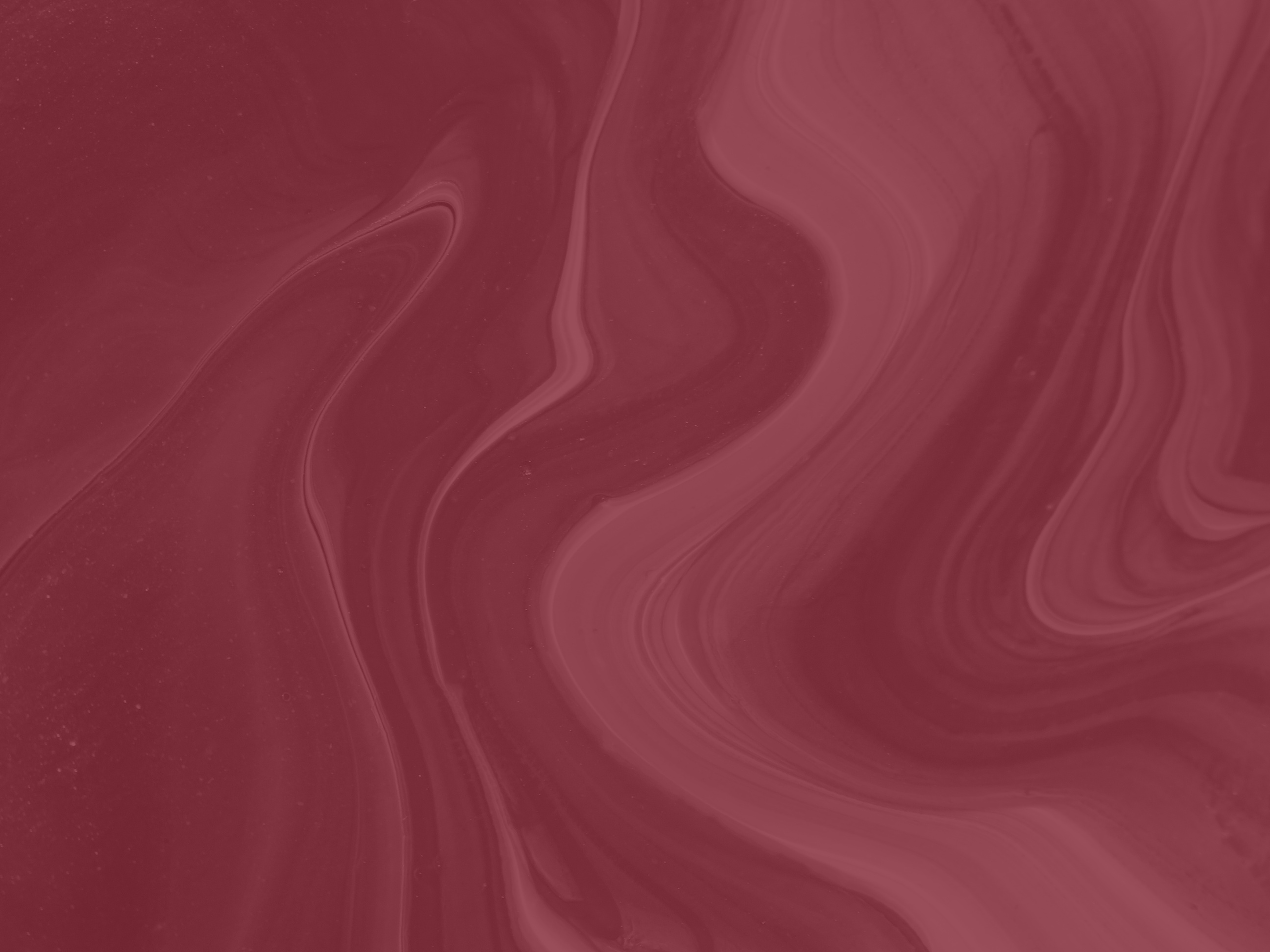 IN SANITA’
Alcuni dei principali sviluppi
Ricerca medica: l'IA può essere utilizzata per accelerare la ricerca medica, ad esempio attraverso l'analisi di grandi quantità di dati medici e la scoperta di nuovi modelli e correlazioni.
Diagnostica: può essere utilizzata per analizzare immagini radiologiche per aiutare a identificare anomalie e malattie in modo più accurato e tempestivo.

Personalizzazione dei trattamenti: l'IA può aiutare a personalizzare i trattamenti in base alle esigenze specifiche del paziente, suggerendo il trattamento più efficace e adatto.
Riduzione degli errori medici: l'IA può aiutare a ridurre gli errori medici, ad esempio monitorando continuamente i dati del paziente e avvisando il personale medico in caso di anomalie, o di prescrizione. 

Monitoraggio remoto: l'IA può può aiutare a identificare tempestivamente problemi di salute e prevenire ricoveri ospedalieri monitorando i pazienti a distanza.
Scoperta nuovi farmaci: L'IA potrebbe essere utilizzata per identificare nuovi bersagli terapeutici e sviluppare farmaci più efficaci. L'IA può essere utilizzata per analizzare grandi quantità di dati di screening dei farmaci e identificare composti promettenti, riducendo il tempo e i costi associati alla ricerca dei farmaci.
PUNTI DI DEBOLEZZA E QUESTIONI DA SOLLEVARE
L'utilizzo dell'intelligenza artificiale (IA) in medicina solleva molte questioni etiche, tra cui:

Privacy e sicurezza dei dati: l'IA richiede l'accesso a grandi quantità di dati personali del paziente, come informazioni diagnostici, dati genetici e informazioni sullo stato di salute. Ciò solleva preoccupazioni per la privacy e la sicurezza dei dati, come il rischio di furti di identità, l'accesso non autorizzato ai dati dei pazienti e la possibilità di discriminazione basata sui dati.

Bias algoritmico: l'IA può essere influenzata da bias algoritmici (bias è un errore sistematico di giudizio o di interpretazione, che può portare a un errore di valutazione o a formulare un giudizio poco oggettivo. È una forma di distorsione cognitiva causata dal pregiudizio e può influenzare ideologie, opinioni e comportamenti) poiché gli algoritmi di apprendimento automatico possono essere addestrati su dati storici che riflettono discriminazioni passate. Ciò può portare a decisioni errate e discriminazione, ad esempio nel rilevamento delle malattie o nella prescrizione dei farmaci.

Responsabilità medica: l'IA può migliorare l'efficienza e la precisione delle cure, ma solleva anche questioni di responsabilità medica. Ad esempio, chi è responsabile se l'IA fa un errore nella diagnosi o nel trattamento del paziente?

Accesso equo alle cure: Se l'IA individua un trattamento costoso ma altamente personalizzato per un paziente, potrebbe essere necessario determinare chi è disposto a pagare per tale trattamento.

Consenso del paziente: l'utilizzo dell'IA in medicina richiede il consenso informato del paziente. Tuttavia, potrebbe essere difficile per i pazienti comprendere l'utilizzo dell'IA e il modo in cui i loro dati verranno utilizzati.
preoccupazione per la qualità dei dati utilizzati dall'IA e la mancanza di trasparenza nell'algoritmo di apprendimento automatico.
paura che l'IA possa sostituire. completamente la pratica medica tradizionale, rimuovendo il fattore umano dall'equazione e creando una dipendenza dalle macchine.
Rischio che una visita digitale (che prima si faceva de visu) possa finire su FB e addio privacy
C’È BISOGNO DI NORME
La Proposta di base, presentata dalla Commissione UE il 21 Aprile 2021, tenta di stabilire regole armonizzate per lo sviluppo, l’immissione sul mercato e l’utilizzo di sistemi di IA nell’Unione con un approccio proporzionato basato sul rischio. L’obiettivo dichiarato è quello di trovare un equilibrio tra l'efficace ed equa tutela delle potenziali vittime di danni o pregiudizi e, allo stesso tempo, la disponibilità di una sufficiente libertà d'azione per consentire alle imprese di sviluppare nuove tecnologie e nuovi prodotti o servizi e garantire la certezza del diritto per tutte le parti coinvolte, che si tratti del produttore, dell’operatore, della persona interessata o di terzi.
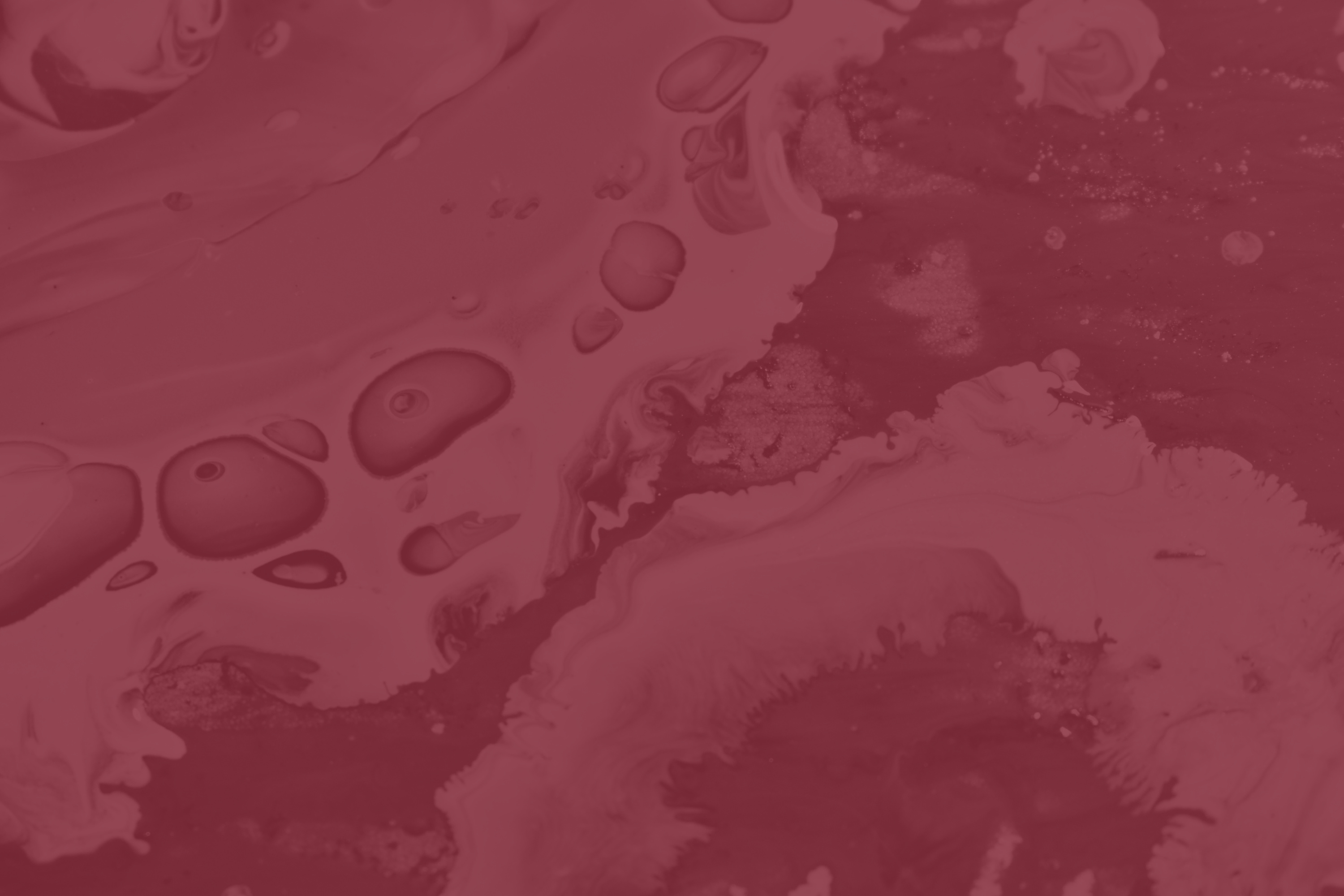 Il Parlamento UE al lavoro: Media Freedom Act per difendere la libertà d’informazione e il Digital Services Act per regolare le relazioni online, entro giugno 2024
Lo sviluppo degli algoritmi editoriali deve essere guidato da principi etici in cui i giornalisti possono giocare un ruolo centrale e devono necessariamente essere loro al timone dell’algoritmo. Questo non significa che il giornalista dovrà diventare un tecnico o un programmatore, ma sarà necessario capire come l’intelligenza artificiale e il machine learning funzionano.
IL NEW YORK TIMES NON CEDERA’ I SUOI DATI GRATIS ALLE IA
La Cina il giorno di ferragosto ha pubblicato le sue regole, ma solo in material di IA generative, cioè su quella parte di IA che consente agli utenti con il semplice inserimenti di domande, di ottenere testi, immagini, audio e video. Quel metodo che consente di scrivere automaticamente un testo che noi conosciamo grazie al successo di Chat-GPT, sogno degli studenti ed incubo dei giornalisti. 
Dal Parlamento Europeo via libera al regolamento che racchiude le nuove norme UE sulla materia:
Sfide e rischi sulla disinformazione
Qualità e trasparenza della notizia
L’importanza delle fonti
Tutela del diritto d’autore e valorizzazione del lavoro dei giornalisti
L’IA potrebbe portare ad una riduzione dei posti lavoro?
Quale sarà il ruolo fondamentale del giornalista?
IA quale sarà il suo ruolo nell’informazione?

IA = la capacità di un computer di recepire, elaborare e interpretare mediante algoritmi informatici calcoli matematici di una grande quantità di dati, simulando artificialmente quanto avviene nel processo di apprendimento e di elaborazione della mente umana.